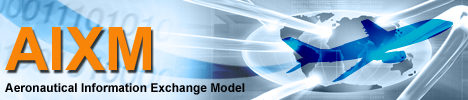 AIXM CCB
12-14 JUN 2017, DFS HQ, Langen
Welcome
DFS Campus information
Participants
Name, organisation
Any special interest with regard to AIXM evolution and  the CCB in general?
Any particular expectations from this meeting?
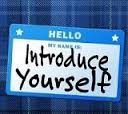 Slide 3
AgENDA
See paper copy
Includes Webex connection links
To be used individually
AIXM CCB
70 members 
(on 08 June 2017)

10 participants in the meeting
therefore, not possible to take decisions
work on issues and propose solutions in JIRA
JIRA - Atlassian changes
“We'd like to let you know that starting 24th April 2017, we're upgrading all users on aixmccb.atlassian.net to an Atlassian account. The next time they log in, they'll go through a simple email verification process that takes about 20 seconds.”

What this means for your users
users will need to use their email address to log in, instead of their username
users will need to complete a short email verification process when they next log in.

Please check your profile
Full name should be “Name Surname (Organisation/…)”
Suggested: add your picture (small) as avatar
Atlassian changes
Impact on “read-only account”
Login & user name: aixm.ccb.guest@gmail.com 
Password: viewonly

Intended use: for our colleagues, who need to consult the CCB issues/discussions.